Surgical Justification
Provider Education 2024
Surgical Justification
SCDHHS contracts with Acentra Health to perform pre-surgical review of select surgical procedures. 
A list of codes requiring prior authorization can be found at Hospital Procedure Codes (scdhhs.gov).
Examples include, but not limited to bariatric surgery, hysterectomies, device implants, spine surgery
Refer to SCDHHS Hospital Services Provider Manual for full details.
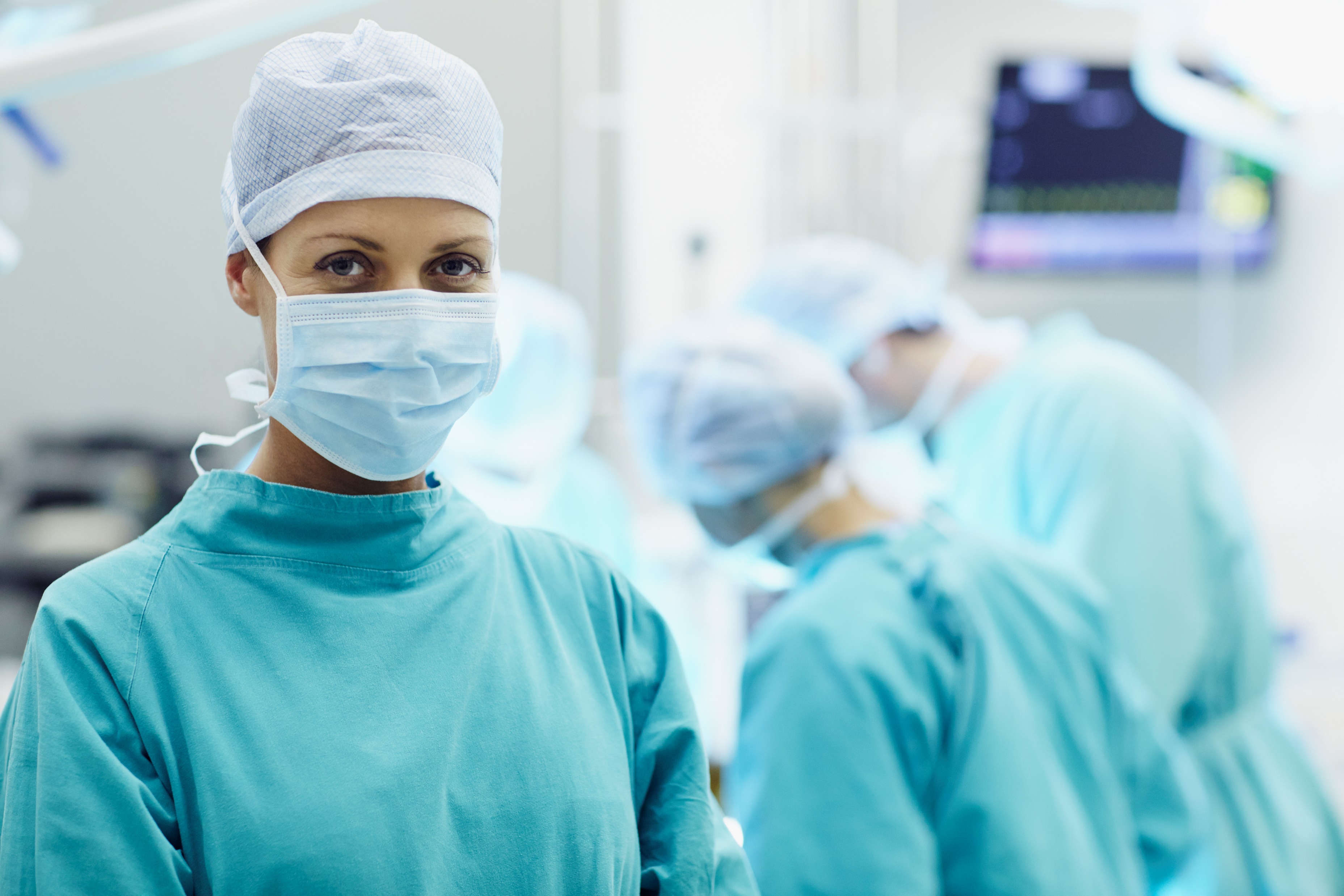 Cochlear Implant
Effective 1/1/2024 SCDHHS expanded coverage for cochlear implants (69930) to include adults, age 21 and over.  The procedure requires prior authorization.					
Request must be received before service is performed. 
     **Hearing aid trial is not required for members age 21 and over

InterQual® criteria will be used for medical necessity determination
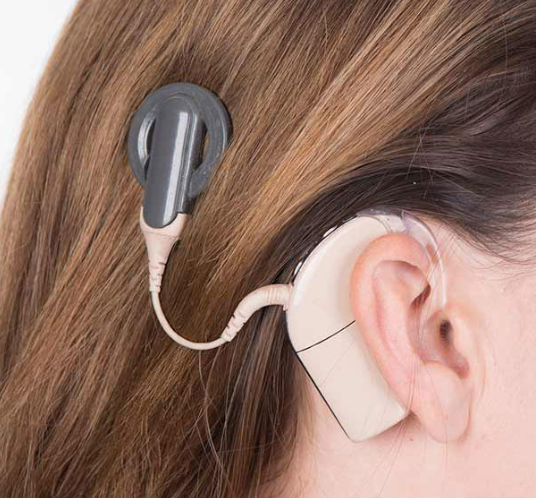 Endovenous RF
Effective 10/26/23 SCDHHS requires prior authorization for the following endovenous radiofrequency ablation codes:
				36475
				36476
				36478
				36479
	
Request must be received before service is rendered.

InterQual® criteria will be used for medical necessity determination
Hysterectomy
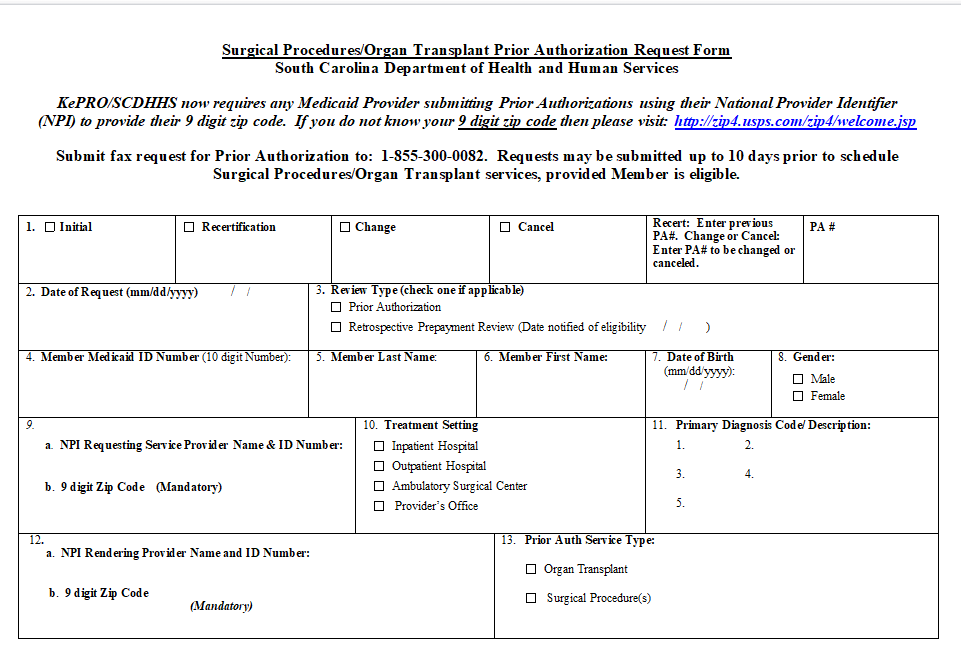 SCDHHS requires pre-admission surgical justification for hysterectomies.
Prior authorization must be obtained even if the surgery follows a delivery.
Providers should use the Request for Surgical Justification for Hysterectomy form (if not using the web portal) AND the Consent for Sterilization form with each request. 
A hysterectomy must be medically necessary and not for the sole purpose of rendering a member sterile or incapable of reproducing.
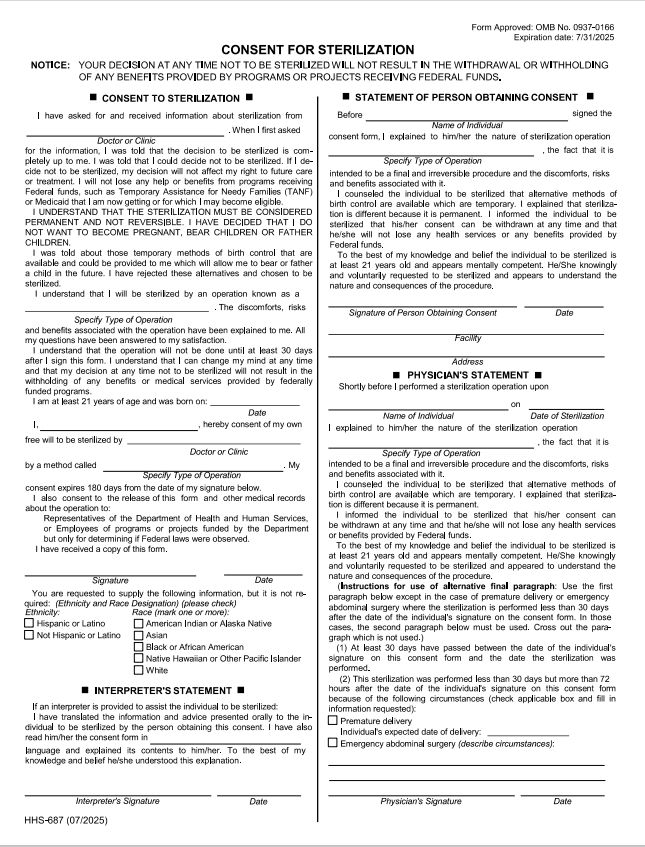 Sterilization Form
Please use the most current form.

The physician should submit a properly completed consent form that meets all federal requirements associated with elective sterilizations.

There is a 30-day wait period from the date the consent form is signed by the patient before the surgery is performed, unless it is an urgent or emergent case. 

Exceptions to the 30-day wait period:
     - Premature delivery
     - emergency abdominal surgery

Please refer to the SCDHHS Hospital Services Provider Manual for more specific details regarding hysterectomy coverage and billing specifications.
Prior Authorization Requests
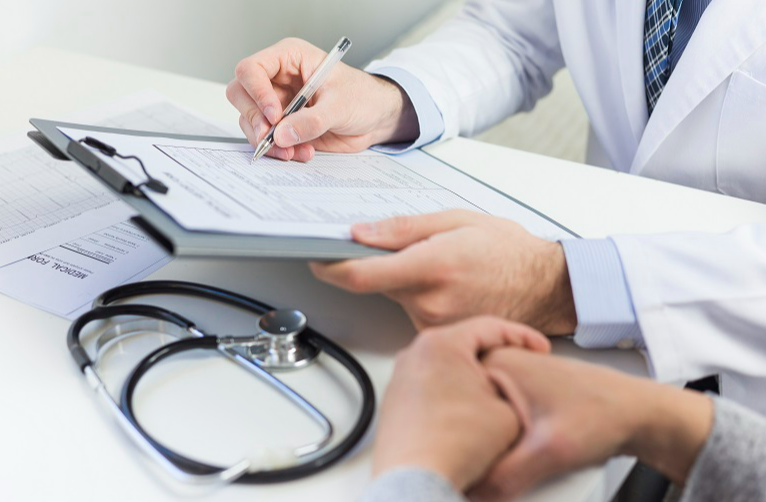 Authorization Types
Prior Authorization
Should always be submitted before the service is rendered.

Retrospective Authorization “Retro”
Needed when services were performed before the member was eligible for Medicaid and the member has since been granted retrospective eligibility covering the date of service.
A Retro case is NOT one that is submitted late for any reason other than eligibility.
Untimely requests will be administratively denied.
Providers must identify a request as RETRO on the fax request form or by request type in Atrezzo.
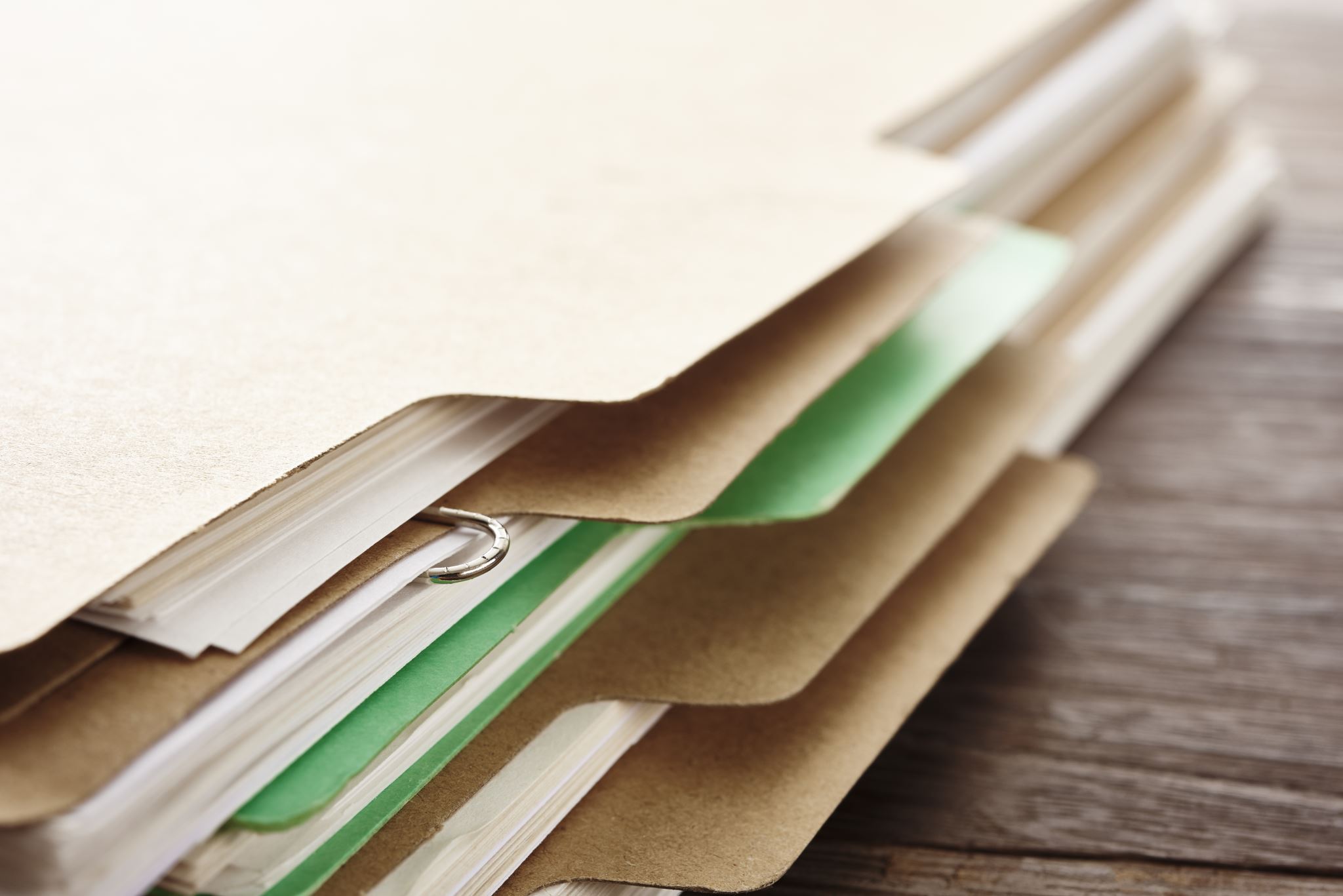 Processing Timelines
Acentra Health completes requests for services expeditiously and within contractual timeframes. The review completion timeframe is measured from the date Acentra Health receives a request.
New Request/Admission review – 5 business days

Retrospective Reviews – 5 business days
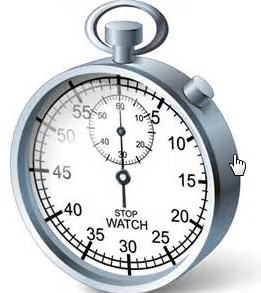 Review Process
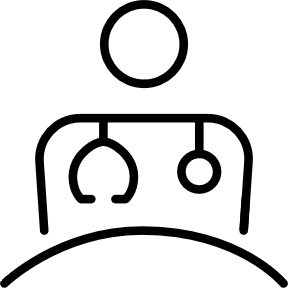 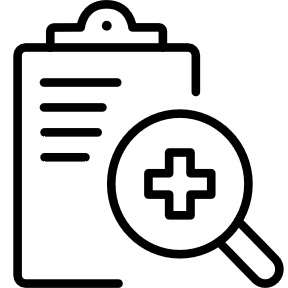 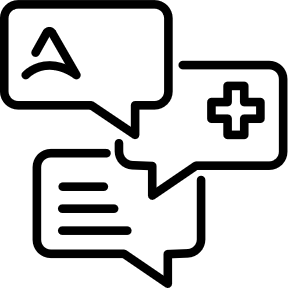 Administrative Requirements
Nurse Review
Physician Review
InterQual® or State defined criteria applied
May pend for additional clinical information 
Approve if criteria met
Refer to physician reviewer if documentation does not support medical necessity.
The medical director, or another qualified physician reviewer will review the case against InterQual® or State defined criteria and national standards to provide a decision
The physician or qualified practitioner may approve or deny the review
Member eligibility verified
Provider eligibility verified
Medicaid Guidelines applied
Pended Reviews
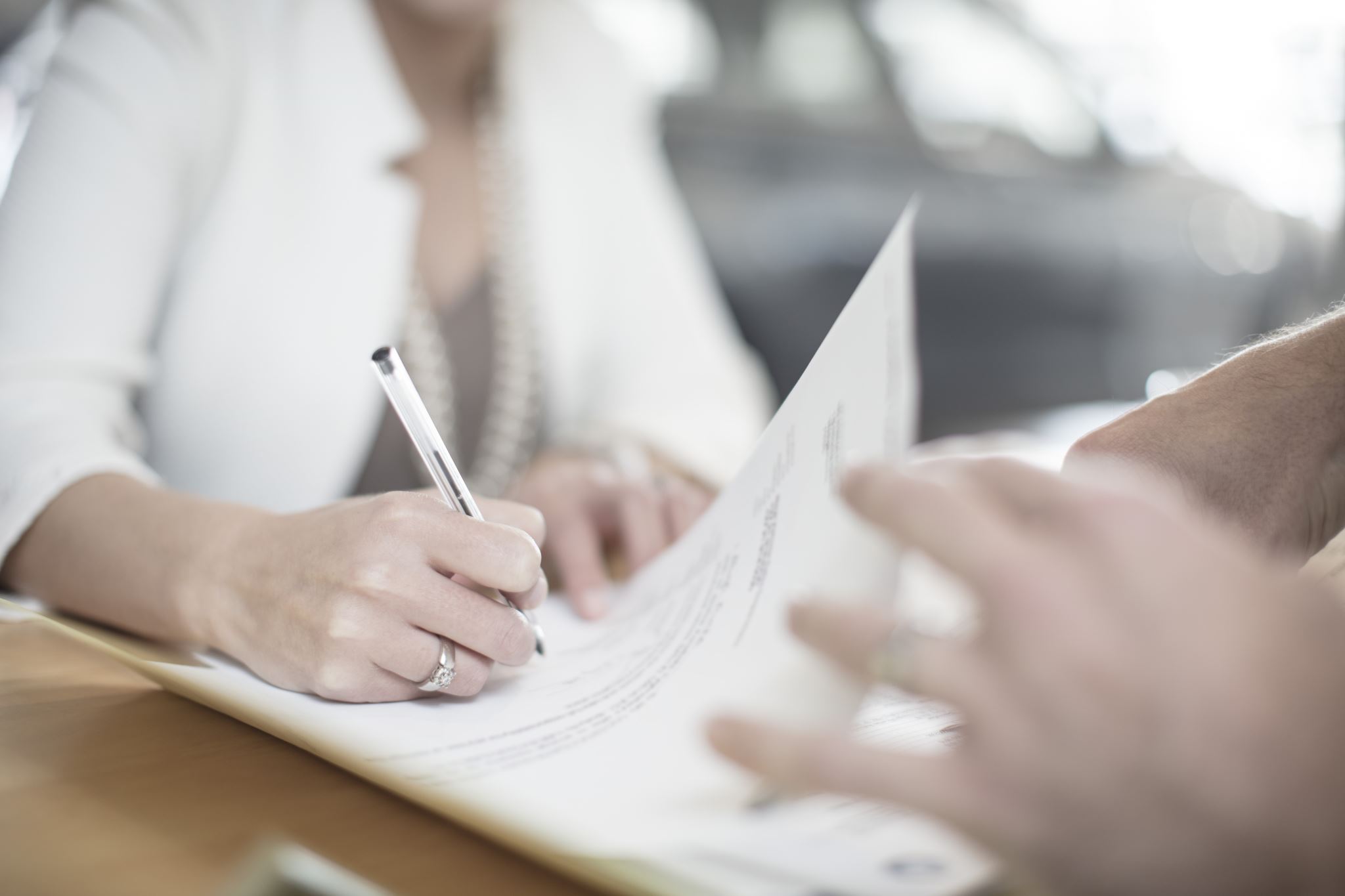 A review  may be pended for one of the following reasons:
Missing required information such as plan of care or provider number
Additional information or clarification is needed before a decision can be made
Notifications are sent via fax or web portal 
A provider has 2 business days to respond to the additional information request 
If the case contains no clinical information, the case will be administratively denied.
If the case has insufficient clinical information and there is no response to the pended, the case will move to the physician reviewer for a determination.
If a review is administratively denied, the provider may submit a new request once they have all the necessary information.
Responding to Pended Reviews
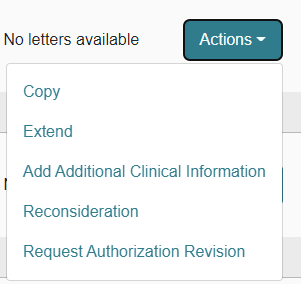 If you submitted the request online thru the Portal:
Log into the Portal and open the pended case
ACTION TAB – additional Clinical Information
Upload the requested documents or type the information in the note section.
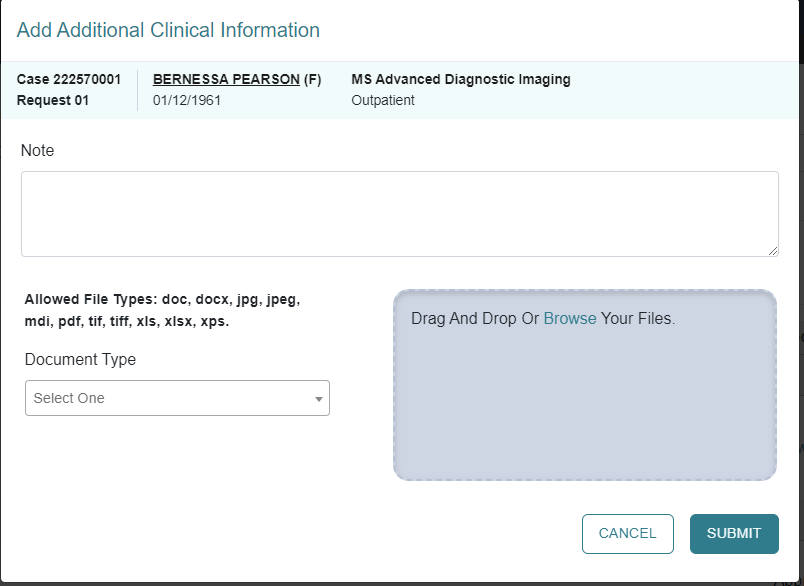 Denials and Reconsiderations
Reconsiderations
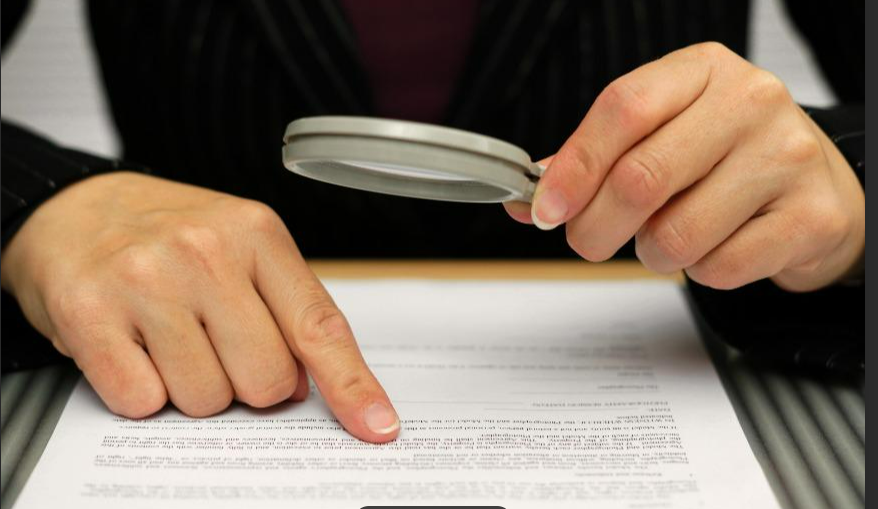 May be submitted within 60 calendar days of the clinical denial date
This is your opportunity to provide more detailed clinicals 
May be submitted via
Web portal *preferred 
Fax
phone *least preferred (will still require additional information to be faxed)
A clinical reviewer will review any additional information submitted. If unable to meet InterQual®  or State approved criteria, it will be referred to the physician reviewer. 
A  physician reviewer – a different physician from the one who originally reviewed the case -  will look at the case and any new information submitted to support the reconsideration
The physician reviewer may 
Uphold original decision (no change made)
Overturn the original decision (approve the case)
If original decision is upheld, provider may appeal the decision to SCDHHS.
[Speaker Notes: Need to clarify how many days they have to submit a reconsideration…]
Appeals
If a reconsideration is upheld, an appeal may be requested. Specific instructions will be included in the reconsideration determination letter.  
SCDHHS will review the provider’s request and conduct a Fair hearing.
Members may request an appeal within 30 calendar days from the reconsideration determination notice: 
online at www.scdhhs.gov/appeals, 
Fax 803 255 8206
Email appeals@scdhhs.gov
Mail Office of Appeals and Hearings
    PO BOX 8206
    Columbia, SC 29202
[Speaker Notes: Verify this information]
Resources and Education
SCDHHS Physician Provider Manual 
Hospital Services Manual - 02-01-2024 (scdhhs.gov)
Provider Training Resources | SCDHHS
SC Acentra Health website
Acentra Health Customer Service
1-855-326-5219
scproviderissues@kepro.com  generic questions please, do not include PHI
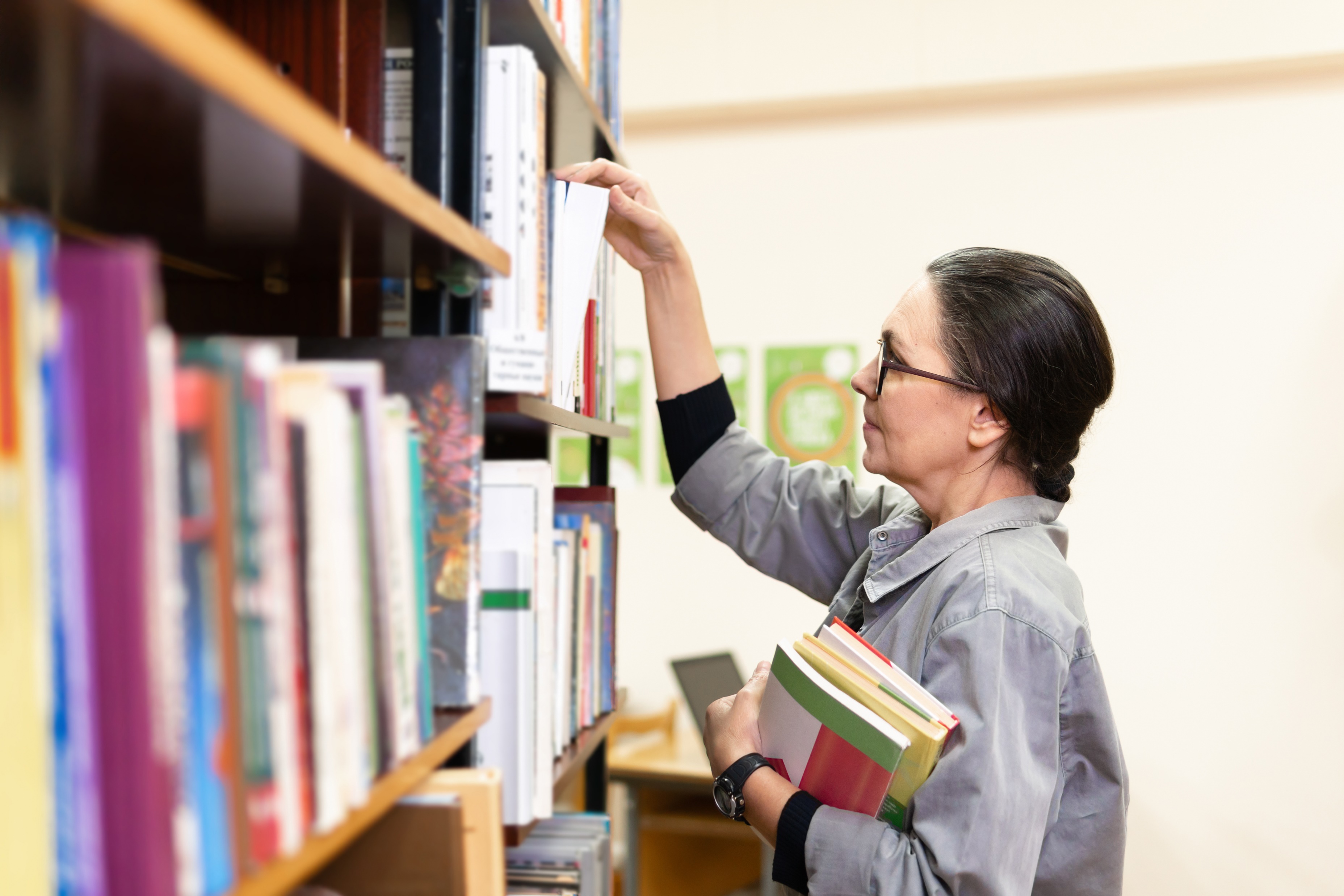